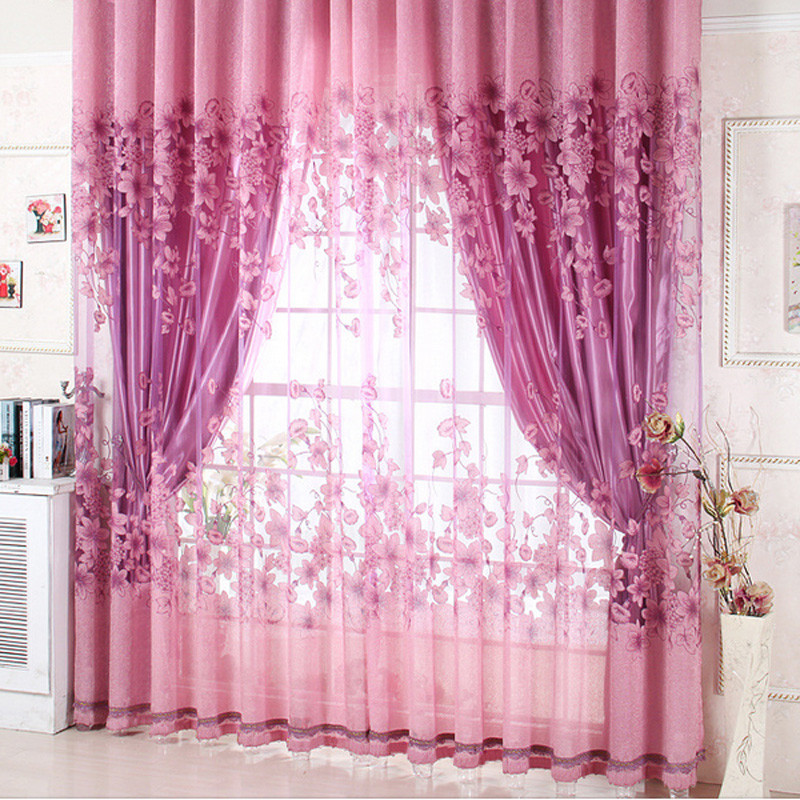 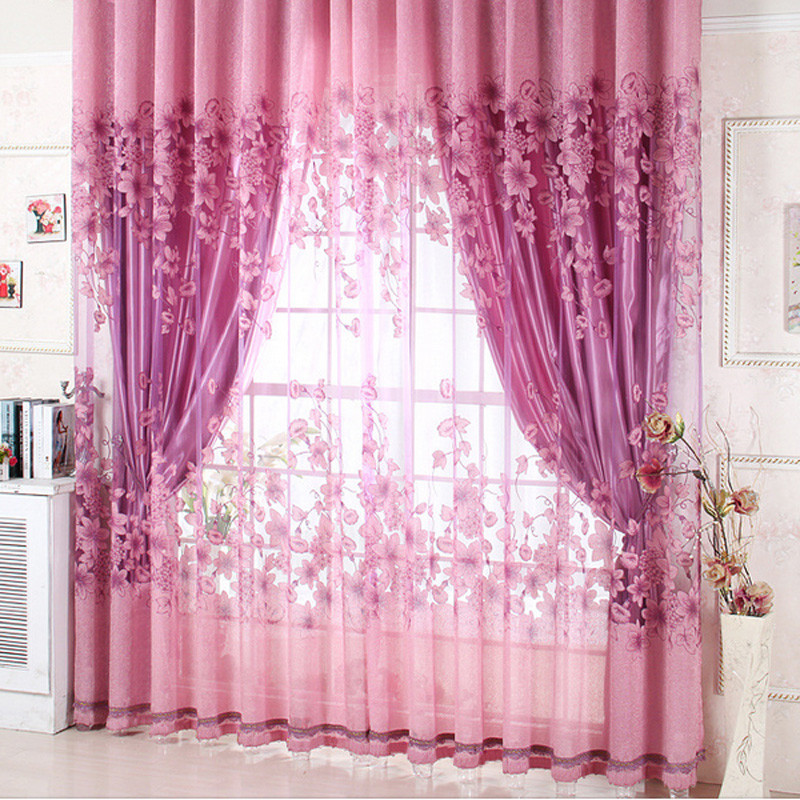 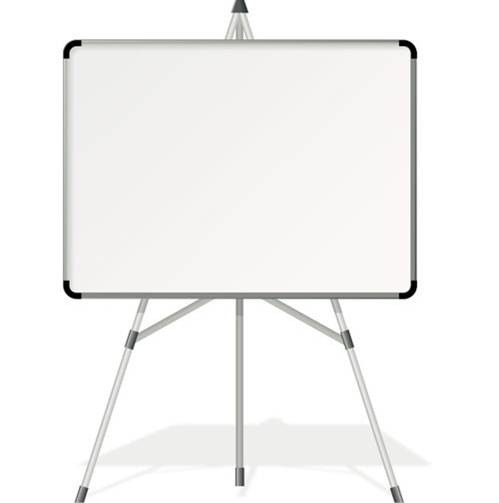 আজকের ক্লাশে সবাইকে 
 স্বাগতম
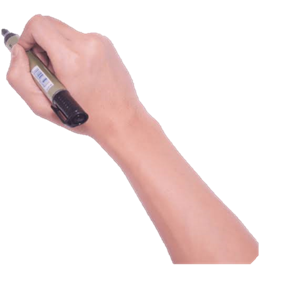 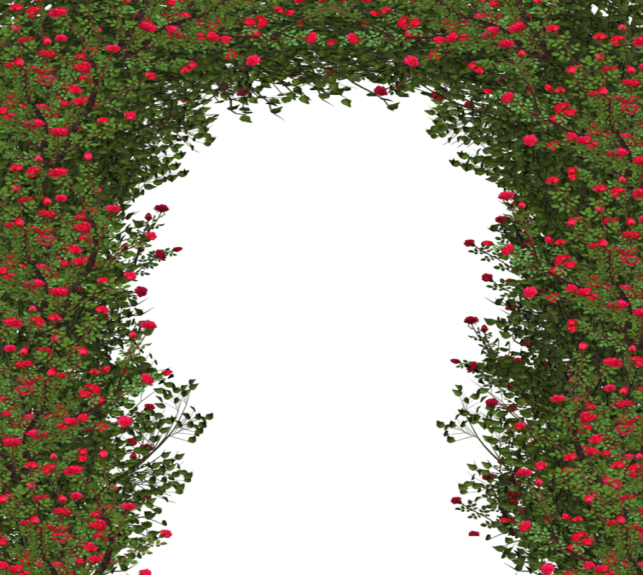 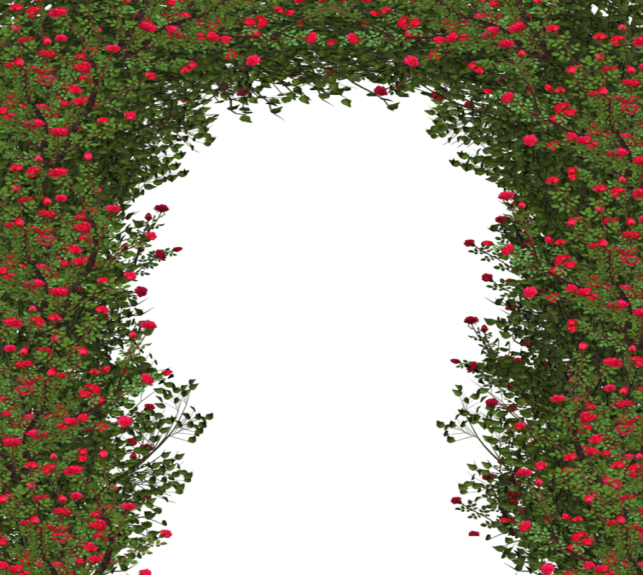 পরিচিতি
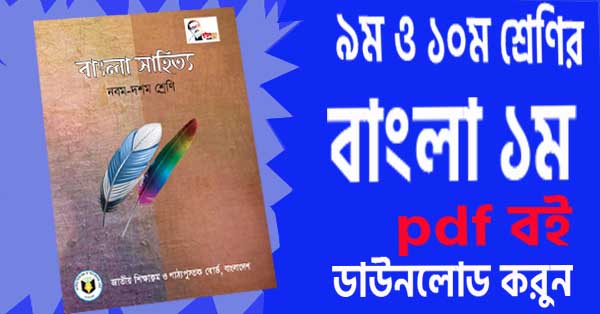 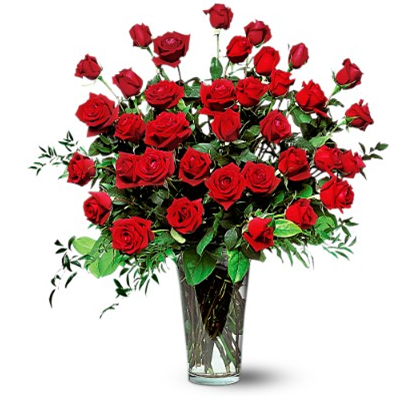 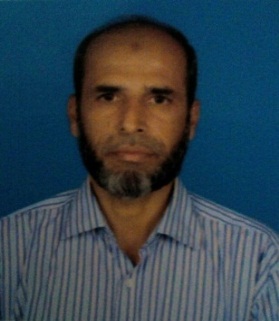 পাঠ পরিচিতি
শিক্ষক পরিচিতি
আবু আহসান 
               বি.এস.এস;বি.এড
সিনিয়র শিক্ষক
আলহাজ্ব কাজী দিদার বক্স ইসলামিয়া দাখিল মাদ্রাসা 
ছয়গাঁও,ভেদরগঞ্জ,শরীয়তপুর ।
শ্রেণি –দশম 
বিষয় – বাংলা সাহিত্য
পাঠের বিষয় – কবিতা 
সময় – ৪৫মিনিট 
তারিখ -   /৬/২০২১   খ্রি.
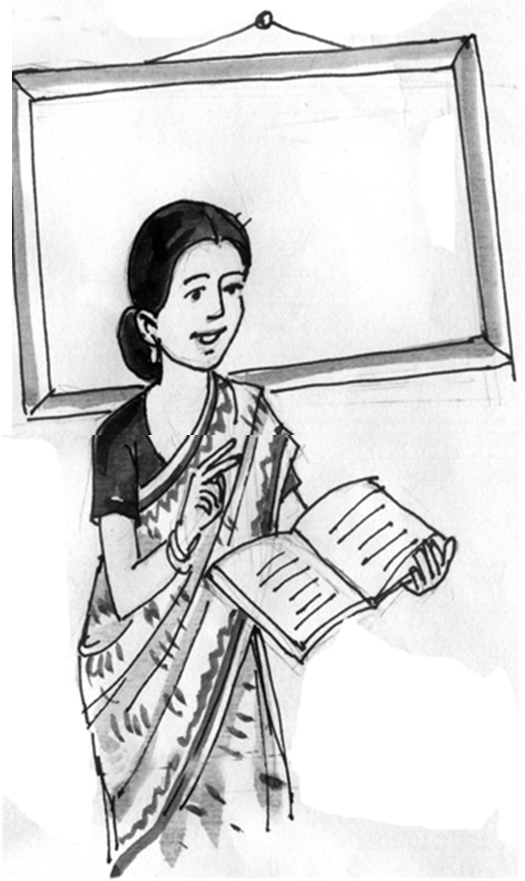 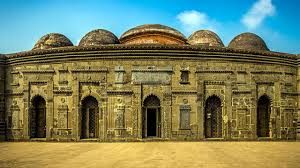 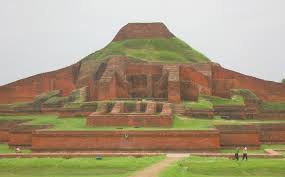 শ্রেণি – দশম
বিষয় – বাংলা সাহিত্য
পাঠের বিষয় –কবিতা
ছবি  দেখ এবংনিচের  প্রশ্নের উত্তর দেয়ার চেষ্টা কর
প্রশ্ন -১ :বরেন্দ্রভুম সোনা মসজিদ কেথায় অবস্থিত ?
প্রশ্ন -২ : পাহাড়পুরের  বৌদ্ধবিহার কে আবিস্কার করেন ?
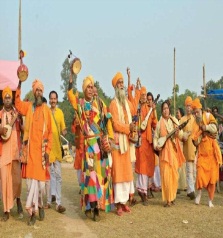 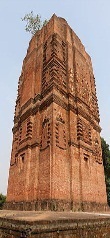 প্রশ্ন -৩:আউল-বাউল মাটির দেউল থেকে”-
           এর পরের চরণটি কী ?
প্রশ্ন -৪: কোন কবিতা থেকে প্রশ্নগুলো করা হয়েছে ? কবির নাম কি ?
[Speaker Notes: উপরের তিনটি ছবির উপর ধারাবাহিকভারে ক্লিক করলে তিনটি পশ্ন এবং বইয়ের উপর ক্লিক করলে চার নং প্রশ্ন আসবে ।]
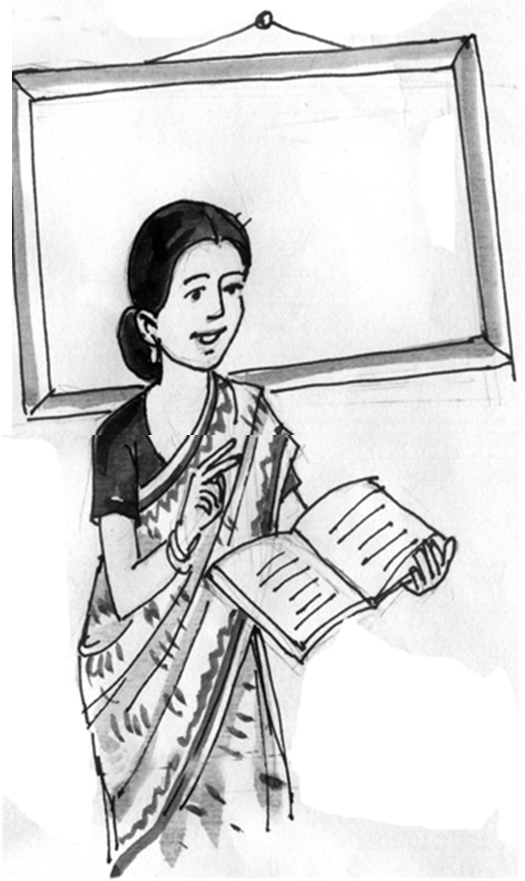 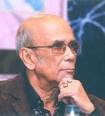 তাহলে,আজ আমরা কবি ‘সৈয়দ শামসুল হক ’এর ‘আমার পরিচয়’ কবিতার ১৩ নং চরণ  থেকে ক্লাশ শুরু করি।
শ্রেণি – দশম
বিষয় – বাংলা সাহিত্য
পাঠের বিষয় –কবিতা
আজকের পাঠ
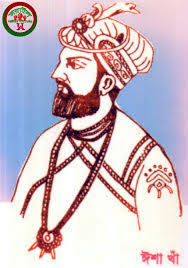 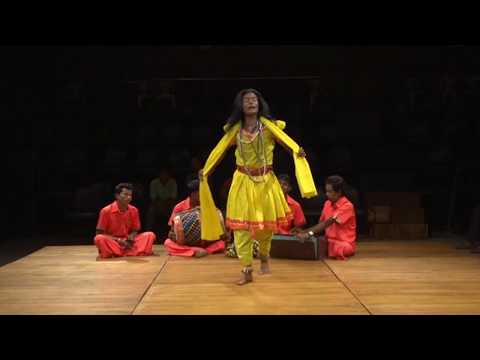 আমি তো এসেছি সার্বভৌম বারোভূঁইয়ার থেকে ।
আমি তো এসেছি ‘কমলার দীঘি’,’মহুয়ার পালা’ থেকে ।
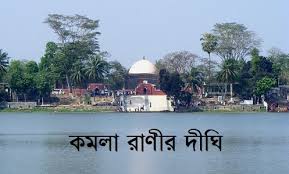 মহুয়ার পালা
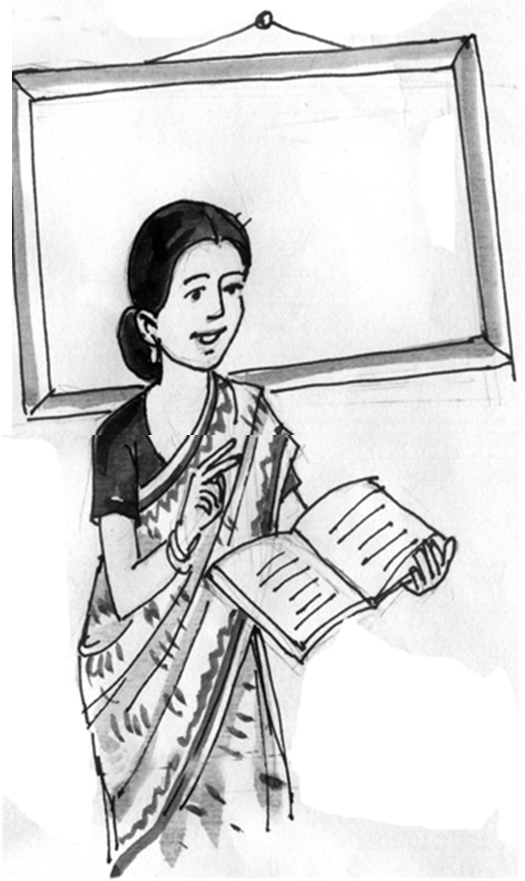 আজকের পাঠ শেষে শিক্ষার্থীরা ----
শিখণফল
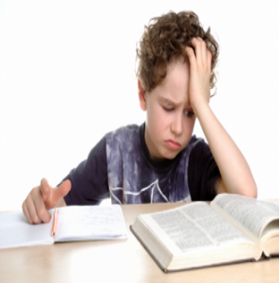 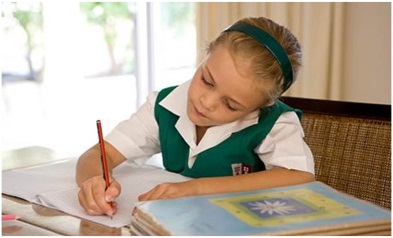 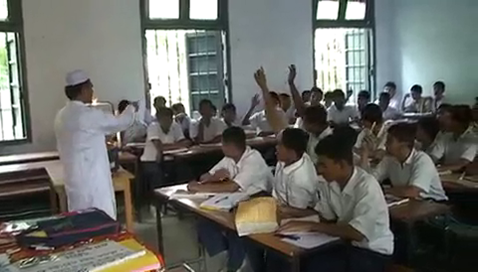 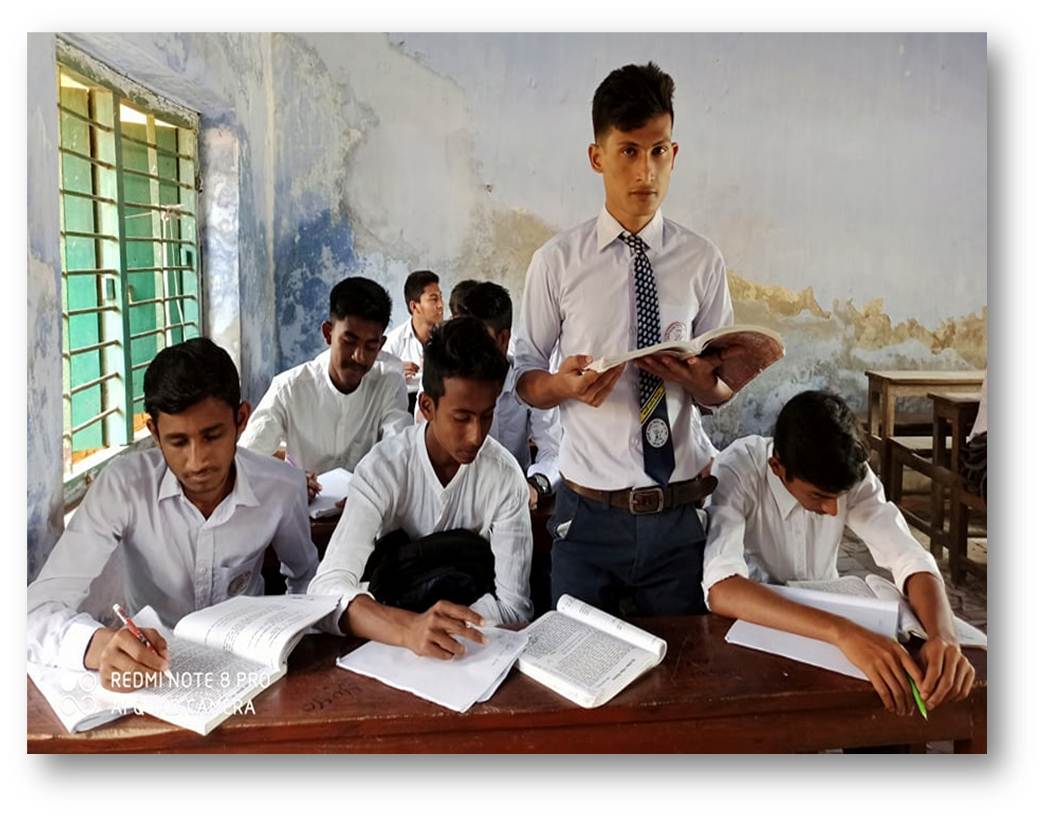 ১। প্রমিত উচ্চারণে পঠিতাংশ আবৃতি করতে পারবে ।
২। আজকের পাঠের বিভিন্ন শব্দের অর্থ বলতে পারবে ।
৩। বিভিন্ন চরণের ব্যাখ্যা করতে পারবে ।
৪। আজকের পঠিতাংশের  মূলভাব লিখতে পারবে ।
[Speaker Notes: ছবির উপর ক্লিক করলে অর্জিত শিখণফল পাওয়া যাবে]
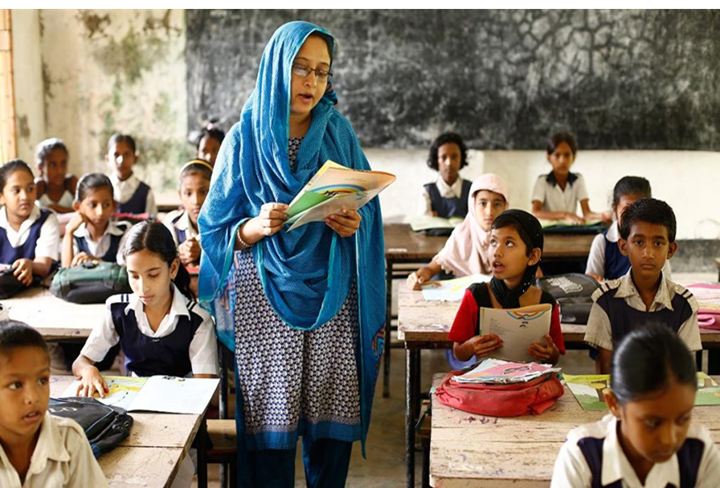 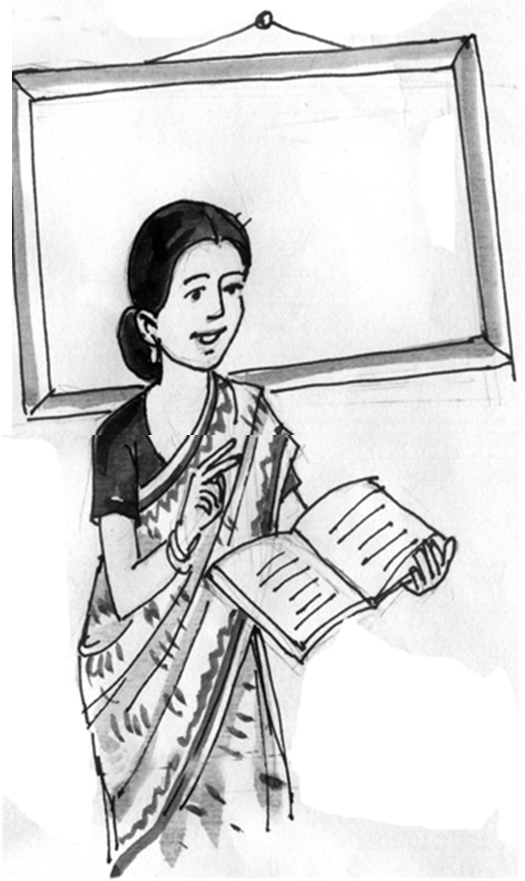 আদর্শ পাঠ
আমি তো এসেছি সার্বভৌম বারোভূঁইয়ার থেকে ।
আমি তো এসেছি ‘কমলার দীঘি’,’মহুয়ার পালা’ থেকে
আমি তো এসেছি তিতুমীর আর হাজী শরিয়ত থেকে ।
আমি তো এসেছি গীতাঞ্জলি ও অগ্নিবীণার থেকে ।
এসেছি বাঙালি ক্ষুদিরাম আর সূর্য সেনের থেকে ।
এসেছি বাঙালি জয়নুল আর অবন ঠাকুর থেকে ।
এসেছি বাঙালি রাষ্ট্রভাষার লাল রাজপথ থেকে ।
এসেছি বাঙালি বঙ্গবন্ধু শেখ মুজিবুর থেকে ।
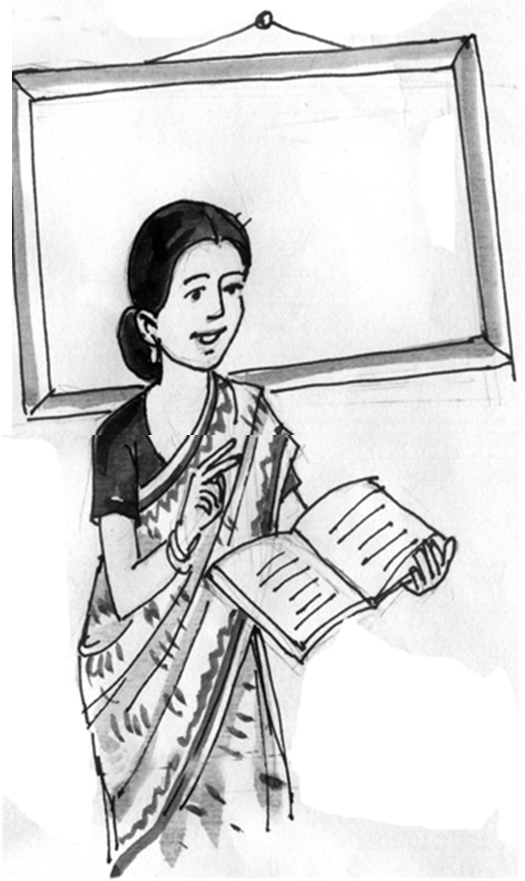 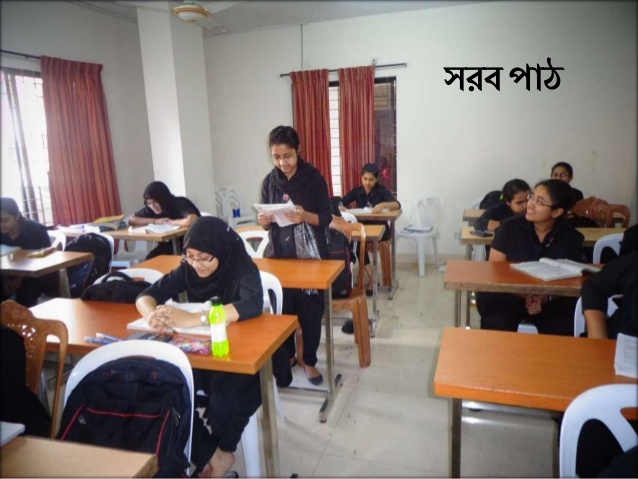 শিক্ষার্থীর পাঠ
আমি যে এসেছি জয়বাংলার বজ্রকন্ঠ থেকে ।
আমি যে এসেছি একাত্তরের মুক্তিযুদ্ধ থেকে ।
শিক্ষার্থীদের পাঠ
এসেছি আমার পেছনে হাজার চরণচিহ্ন ফেলে ।
শুধাও আমাকে ‘এতদুর তুমি কোন প্রেরণায় এলে ?’
তবে তুমি বুঝি বাঙালি জাতির বীজমন্ত্রটি শোন নাই –
’সবার উপরে মানুষ সত্য,তাহার উপরে নাই ।’
একসাথে আছি,একসাথে বাঁচি,আজও একসাথে থাকবই –
সব বিভেদের রেখা মুছে দিয়ে সাম্যের ছবি আঁকবই ।
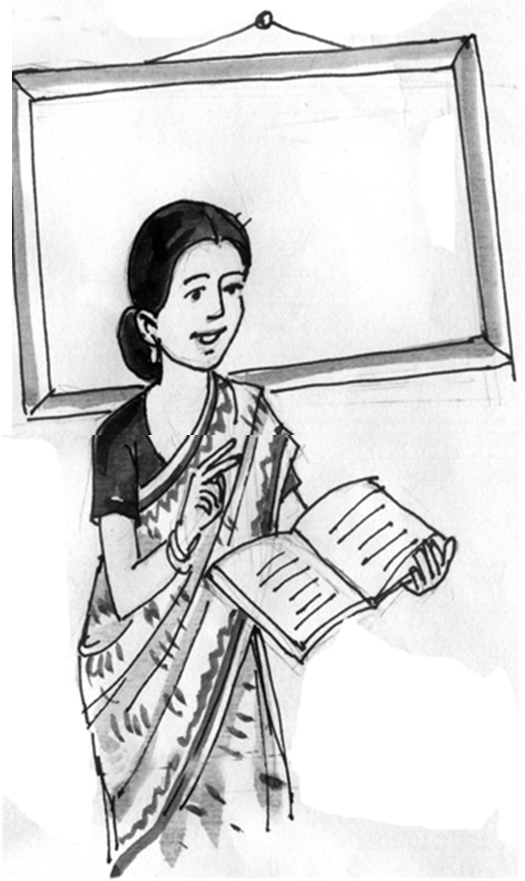 আমি তো এসেছি সার্বভৌম বারোভূঁইয়ার থেকে ।
আমি তো এসেছি ‘কমলার দীঘি’,’মহুয়ার পালা’ থেকে ।
পাঠ বিশ্লেষণ
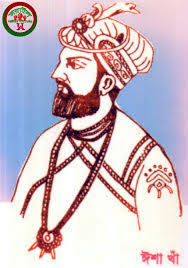 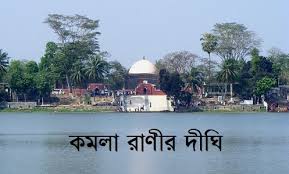 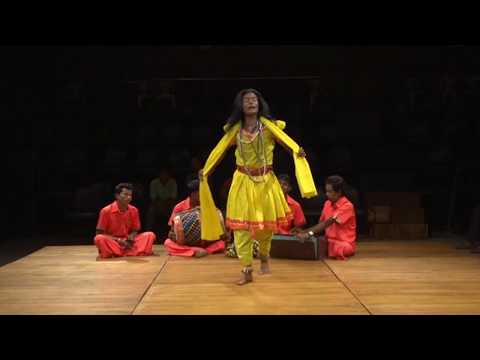 মহুয়ার পালা
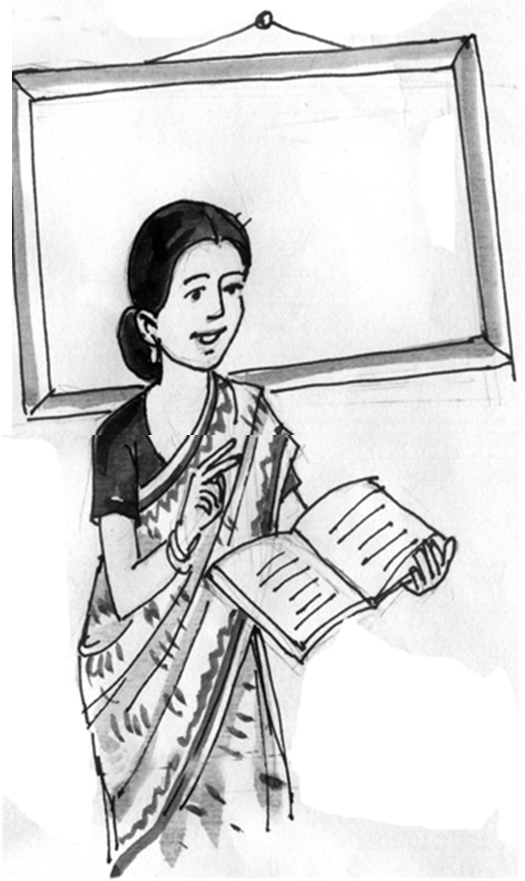 আমি তো এসেছি তিতুমীর আর হাজী শরিয়ত থেকে ।
আমি তো এসেছি গীতাঞ্জলি ও অগ্নিবীণার থেকে ।
পাঠ বিশ্লেষণ
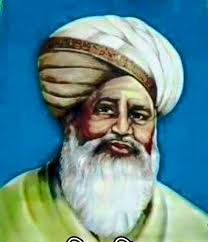 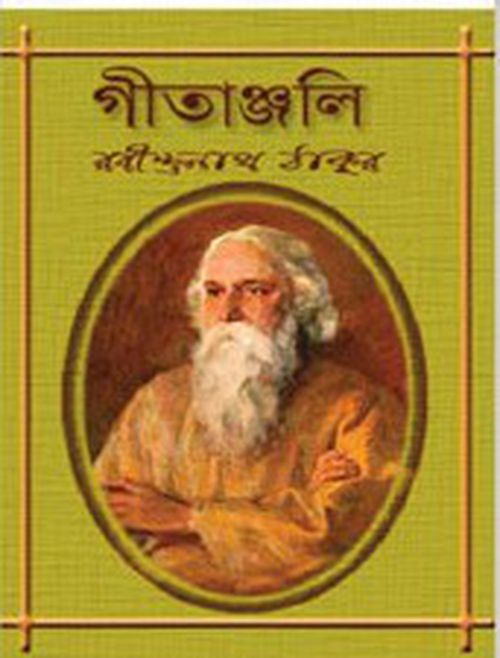 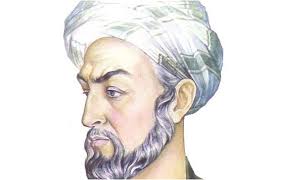 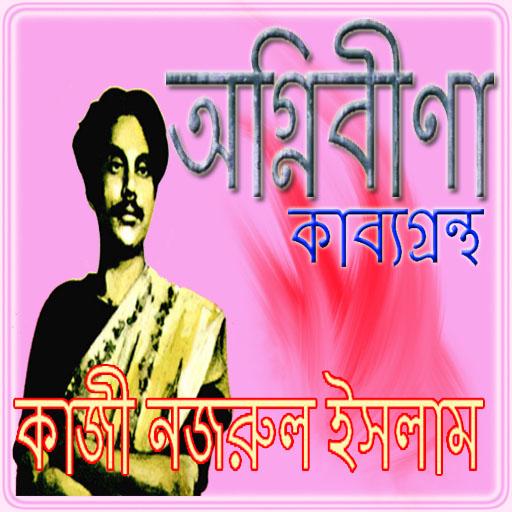 তিতুমীর
শরিয়তউল্লাহ
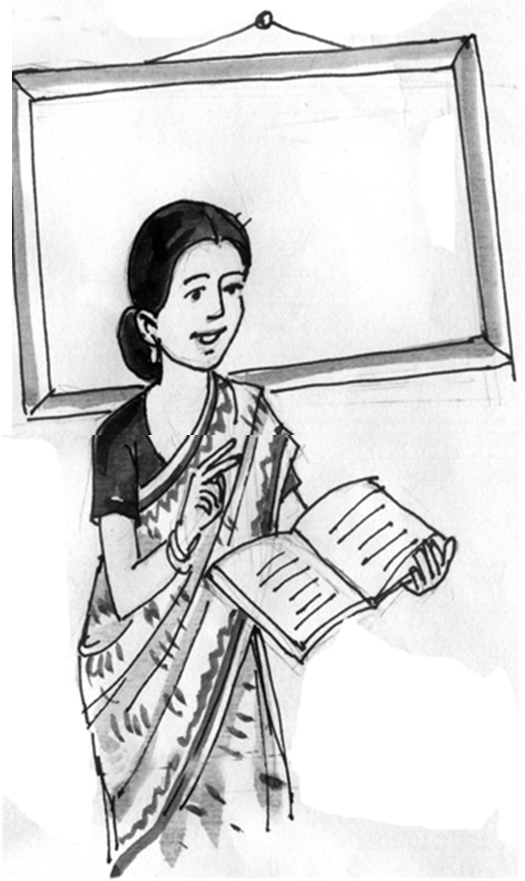 পাঠ বিশ্লেষণ
এসেছি বাঙালি ক্ষুদিরাম আর সূর্য সেনের থেকে ।
এসেছি বাঙালি জয়নুল আর অবন ঠাকুর থেকে ।
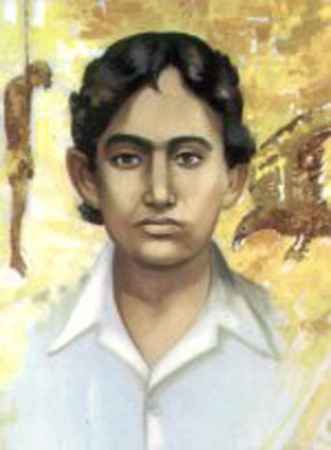 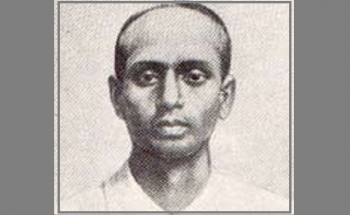 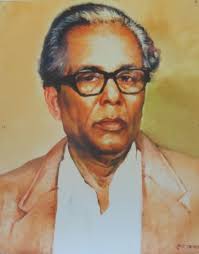 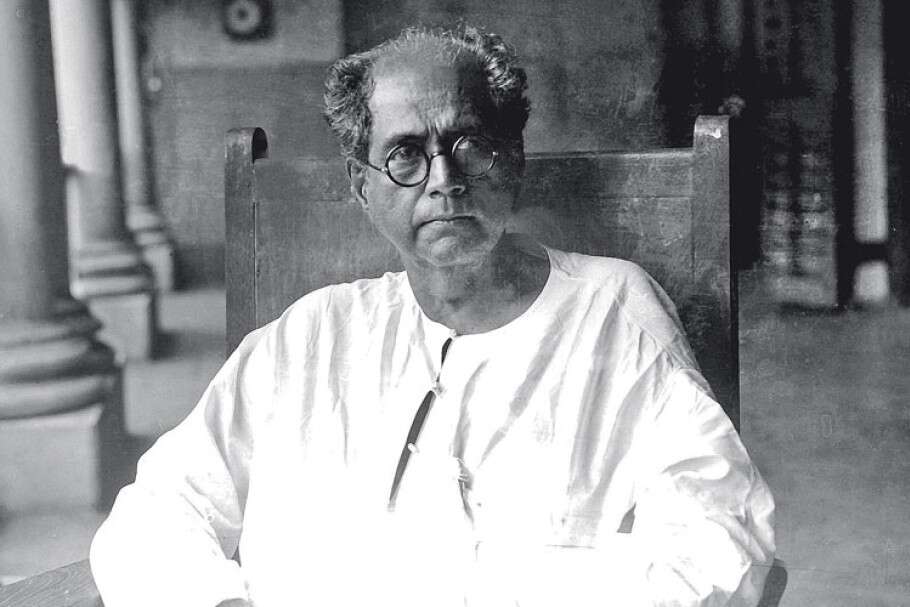 ক্ষুদিরাম বসু
সূর্য সেন
জয়নুল আবেদিন
অবন ঠাকুর
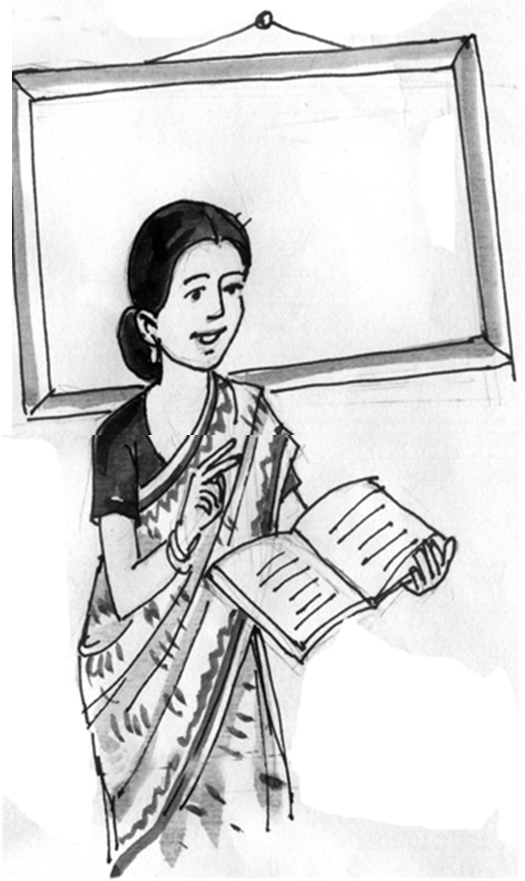 পাঠ বিশ্লেষণ
এসেছি বাঙালি রাষ্ট্রভাষার লাল রাজপথ থেকে ।
এসেছি বাঙালি বঙ্গবন্ধু শেখ মুজিবুর থেকে ।
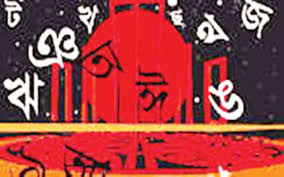 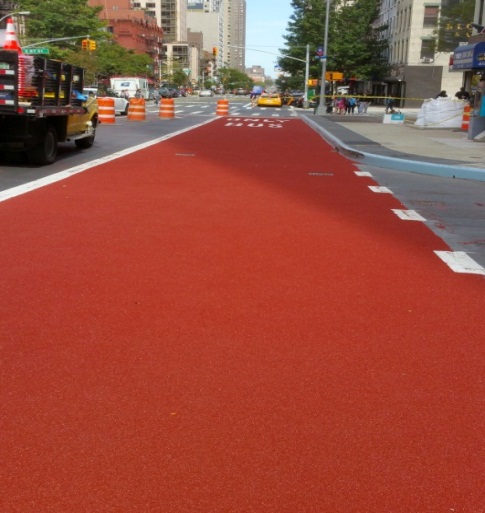 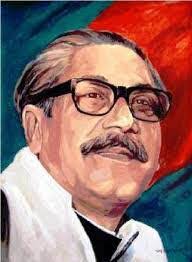 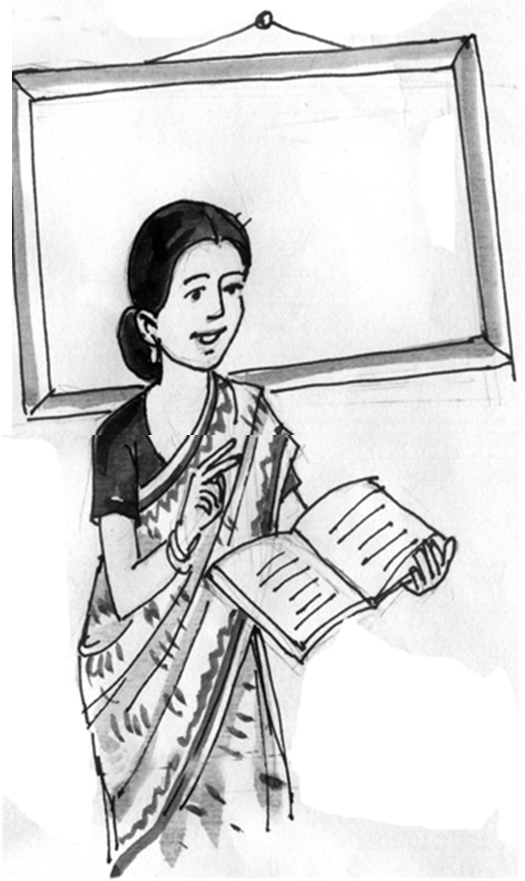 পাঠ বিশ্লেষণ
আমি যে এসেছি জয়বাংলার বজ্রকন্ঠ থেকে ।
আমি যে এসেছি একাত্তরের মুক্তিযুদ্ধ থেকে ।
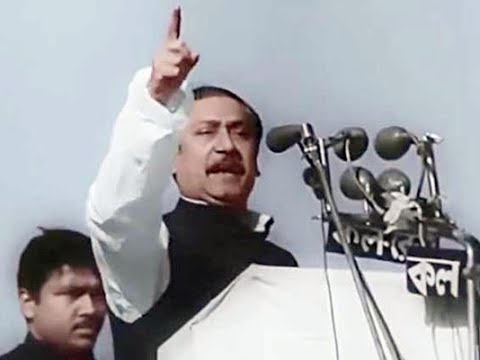 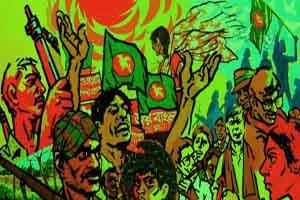 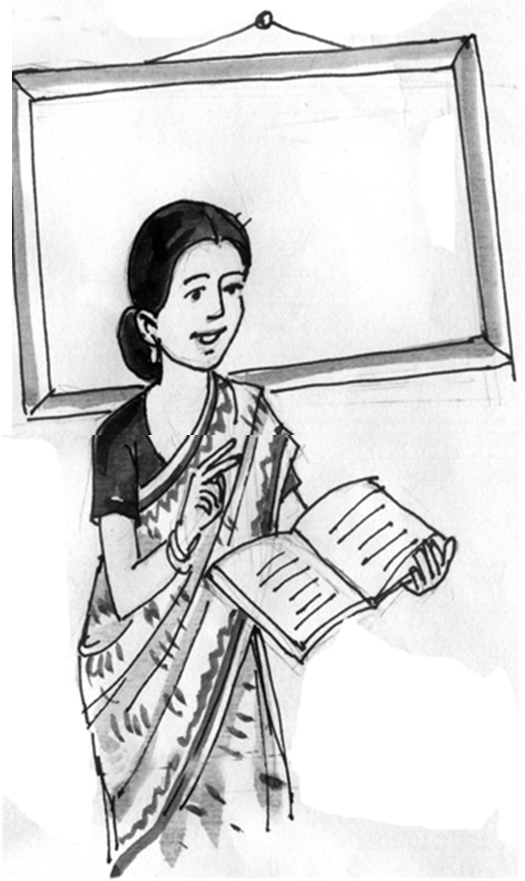 পাঠ বিশ্লেষণ
এসেছি আমার পেছনে হাজার চরণচিহ্ন ফেলে ।
শুধাও আমাকে ‘এতদুর তুমি কোন প্রেরণায় এলে ?’
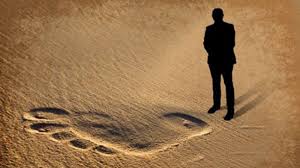 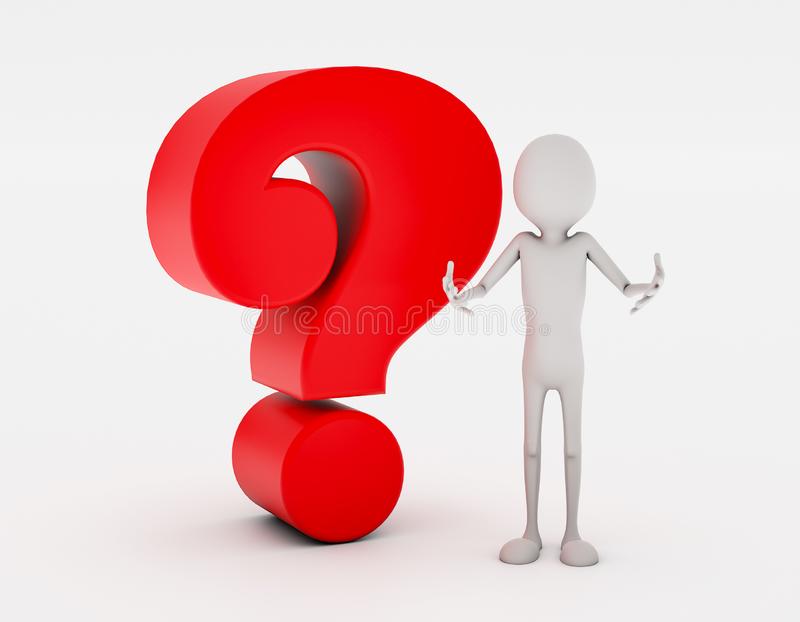 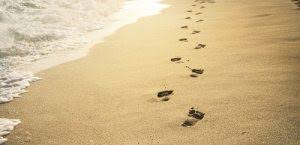 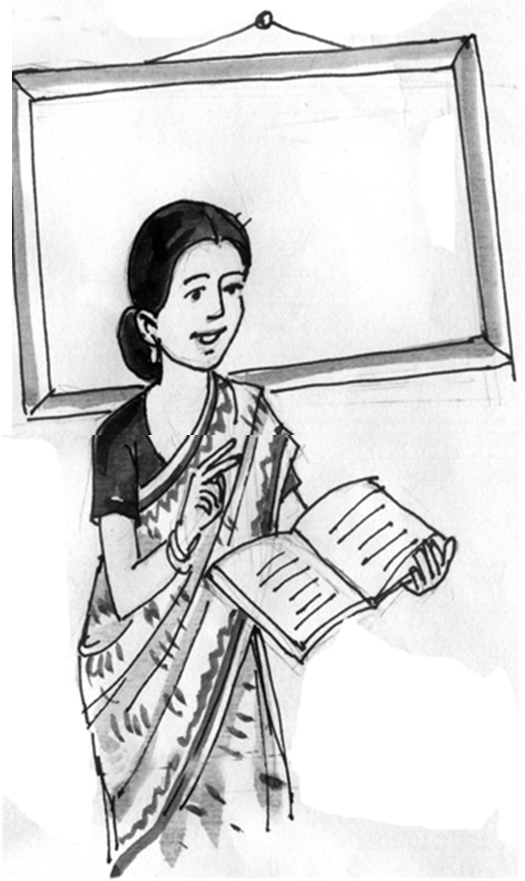 তবে তুমি বুঝি বাঙালি জাতির বীজমন্ত্রটি শোন নাই –
’সবার উপরে মানুষ সত্য,তাহার উপরে নাই ।’
পাঠ বিশ্লেষণ
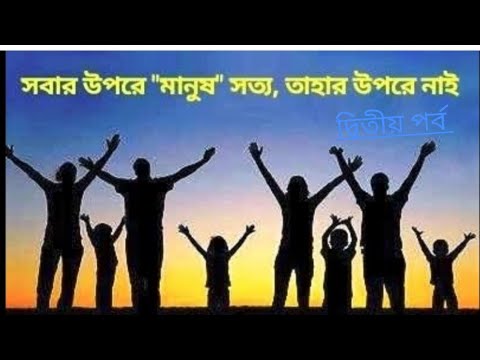 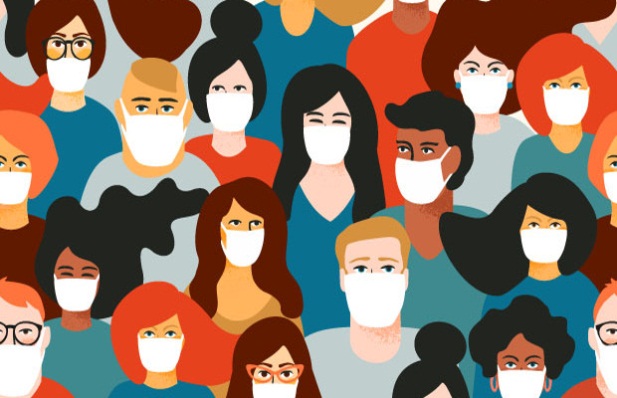 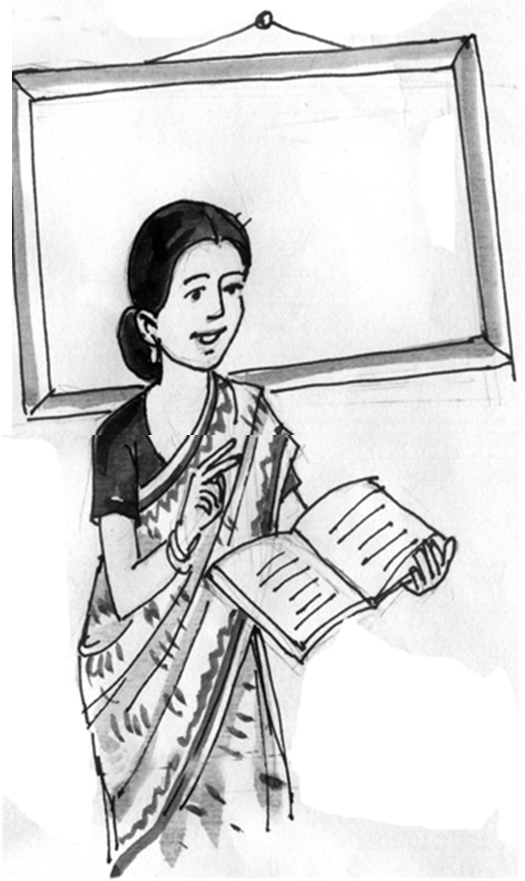 একসাথে আছি,একসাথে বাঁচি,আজও একসাথে থাকবই –
সব বিভেদের রেখা মুছে দিয়ে সাম্যের ছবি আঁকবই ।
পাঠ বিশ্লেষণ
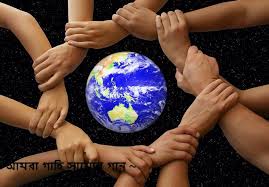 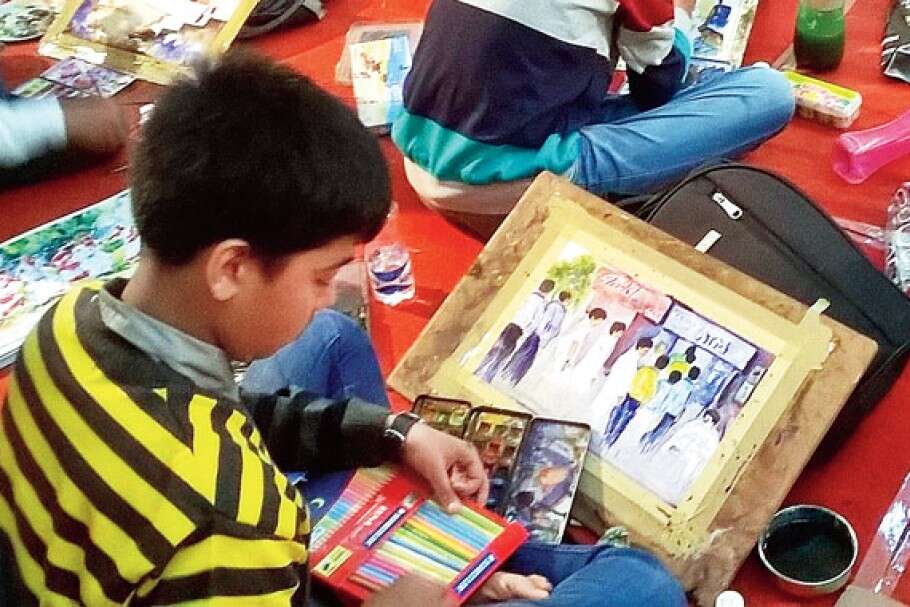 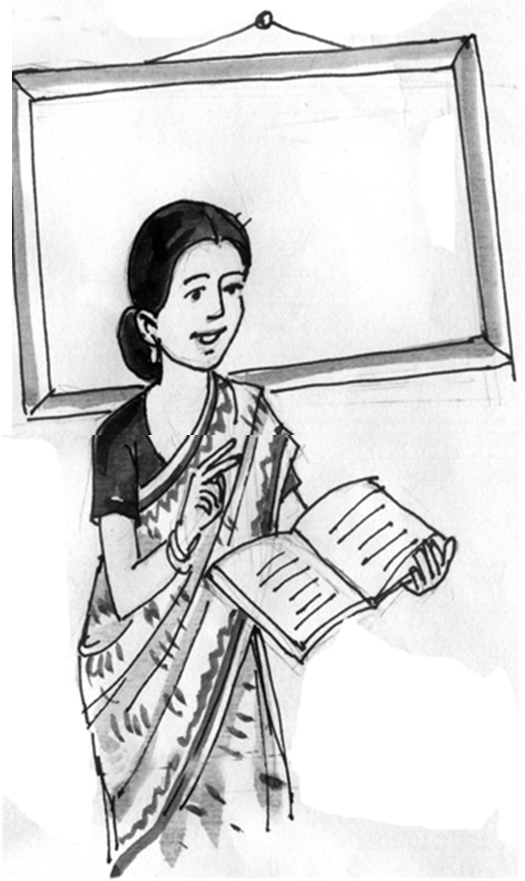 মুল শব্দ
নতুন শব্দের অর্থ
২)অগ্নিবীণা
১)গীতাঞ্জলি
৩)বজ্রকন্ঠ
৪)চরণচিহ্ন
৫)প্রেরণা
৬)বীজমন্ত্র
৭)বিভেদ
৮)রেখা
৯)সাম্য
অর্থ
১)কবি রবিন্দ্রনাথ ঠাকুরের একটি  বিখ্যাত কাব্যগ্রন্থ ।
২)কবি কাজী নজরুল ইসলামের একটি বিখ্যাত কাব্যগ্রন্থ ।
৩) বজ্রের শব্দের সঙ্গে তুলনীয় গম্ভীর ও জোরালো কন্ঠ।
৪)পদচ্ছাপ,পদরেখা
৫) উৎসাহ উদ্দিপনা সঞ্চার ।
৬) মূলমন্ত্র ।
৭) মনোমালিন্য ।
৮)চিহ্ন,দাগ ।
৯)সমতা,সাদৃশ্য ।
[Speaker Notes: বই  এর উপর ক্লিক করলে মূল শব্দ আসবে এবং মুল শব্দের উপর ক্লিক করলে অর্থ আসবে।]
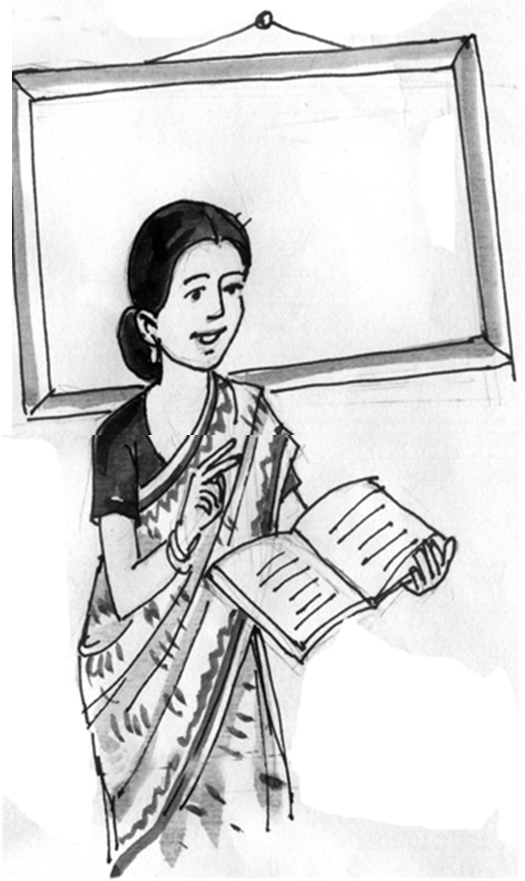 কঠিণ শব্দ
কঠিণ শব্দের উচ্চারাণ
বজ্রকণ্ঠ
বঙ্গবন্ধু
মন্ত্র
মুক্তিযুদ্ধ
অঞ্জলি
অগ্নি
রাষ্ট্র
মহুয়া
প্রেরণা
উচ্চারিত শব্দ
বজ্ রোকন্ ঠো
মন্ ত্রো
বঙ্ গোবোন্ ধু
অন্ জোলি
মুক্ তিযুদ্ ধো
ওগনি
রাশ্ টো
মোহুয়া
প্রেরোনা
[Speaker Notes: বই এর উপর ক্লিক করলে কঠিণ শব্দ আসবে এবং  কঠিণ শব্দের উপর ক্লিক করলে উচ্চারণ আসবে।]
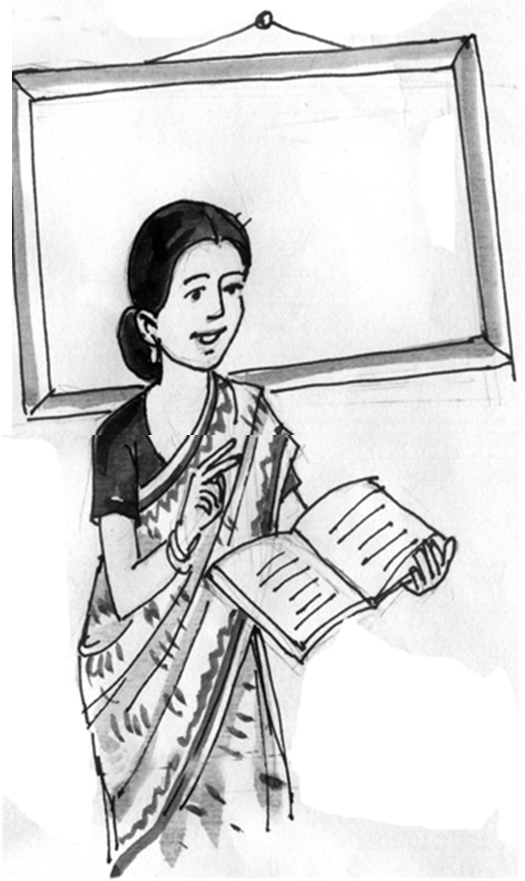 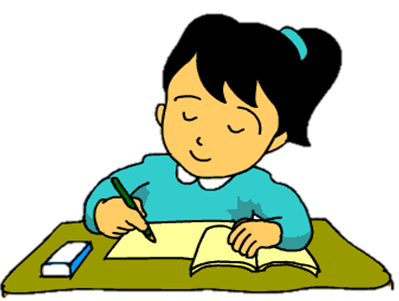 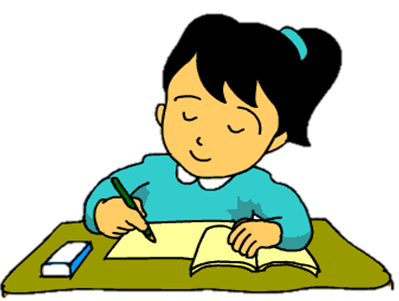 একক কাজ
নিচের প্রশ্নগুলো উত্তর নিজ নিজ খাতায় লিখ ।
১) বজ্রকণ্ঠ অর্থ কী ?
২) বাঙালির বীজমন্ত্র কী ?
৩) বারভুইয়াদের মধ্যে একজনের নাম লিখ ।
৪) জয়নুল আবেদিন কে ছিলেন ?
[Speaker Notes: ছবির উপর ক্লিক করে প্রশ্ন আনব ।]
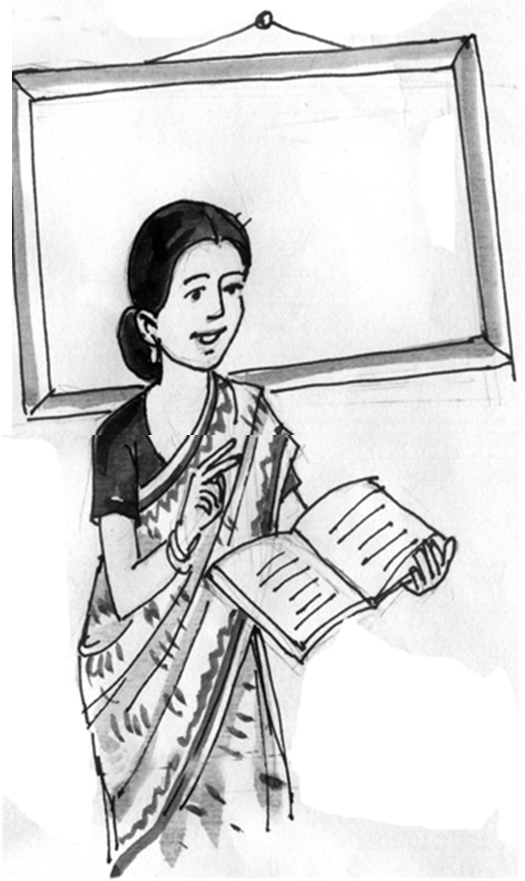 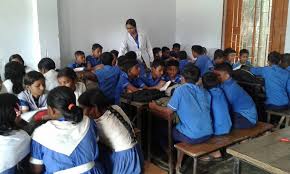 দলগত কাজ
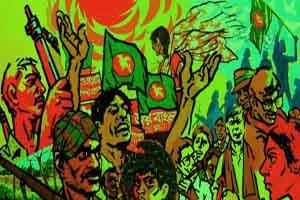 প্রশ্ন:-প্রদর্শিত চিত্রে “আমার পরিচয় “কবিতার সংগ্রামী চেতনাকে নির্দেশ করে – মন্তব্যটি যাচাই কর।
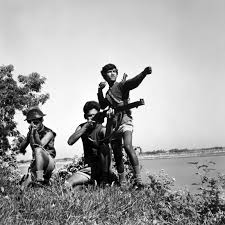 [Speaker Notes: নিচের ছবিতে ক্লিক করে প্রশ্ন আনব ।]
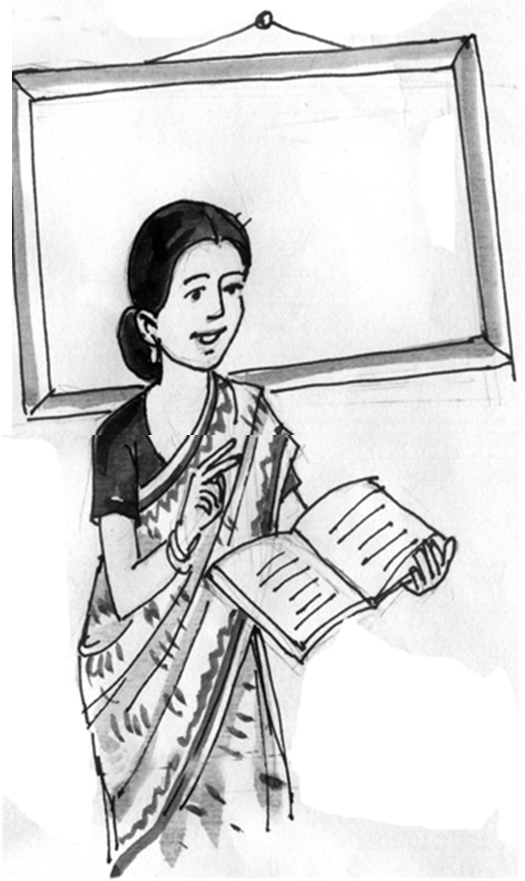 প্রশ্ন:-তিতুমীর কত সালে জন্মগ্রহণ করেন?
উত্তর:- ১৭৮২ সালে ।
উত্তর:-হাজী শরীয়তউল্লাহ।
উত্তর:- মাষ্টার দ্যা ।
উত্তর:-১৯০৮ সালে ।          
উত্তর:- মীর নিসার আলী।
মূল্যায়ণ
প্রশ্ন:- ফরায়েজি আন্দোলনের নেতা কে?
প্রশ্ন:- সূর্যসেনকে কী বলে ডাকা হয় ?
প্রশ্ন:- ক্ষুদিরামকে ফাঁসি দেওয়া হয় কত সালে?
প্রশ্ন:- তিতুমীরের আসল নাম কী?
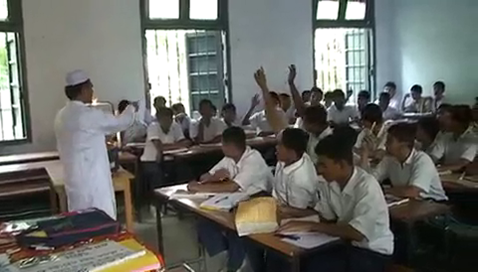 [Speaker Notes: বই এর   উপর ক্লিক করলে প্রশ্ন আসবে এবং প্রশ্নের উপর ক্লিক করলে উত্তর আসবে।]
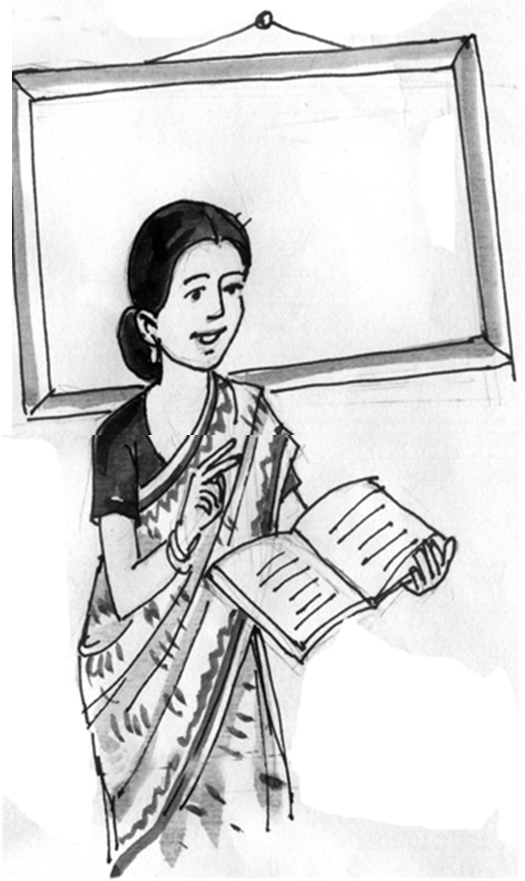 প্রশ্ন:- জয়নুল আবেদিন কী হিসেবে খ্যাত?
উত্তর:- শিল্পাচার্য 
উত্তর:- মহুয়ার পালা
উত্তর:- হাজী শরীয়তউল্লাহ
উত্তর:- জয়বাংলা
উত্তর:- ১৯২০সালে
মূল্যায়ণ
প্রশ্ন:- এ কবিতায় কোন লোককাহিনির উল্লেখ আছে?
প্রশ্ন:- ওহাবী আন্দোলনের সাথে যুক্ত ছিলেন কে?
প্রশ্ন:-মুক্তিযু্দ্ধের সময়ে জাতীয় স্লোগান কী?
প্রশ্ন:- বঙ্গবন্ধু কত সালে জন্মগ্রহণ করেন?
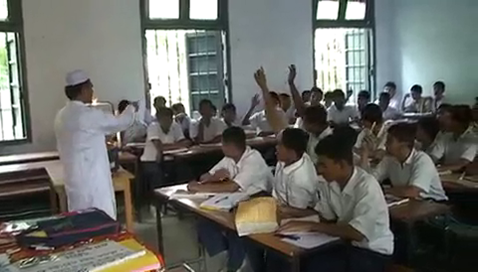 [Speaker Notes: বই এর   উপর ক্লিক করলে প্রশ্ন আসবে এবং   প্রশ্নের উপর ক্লিক করলে উত্তর আসবে।]
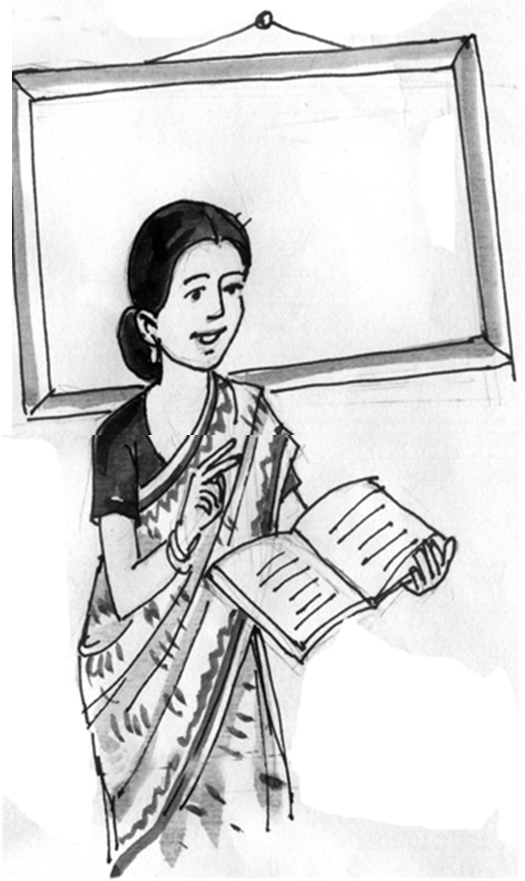 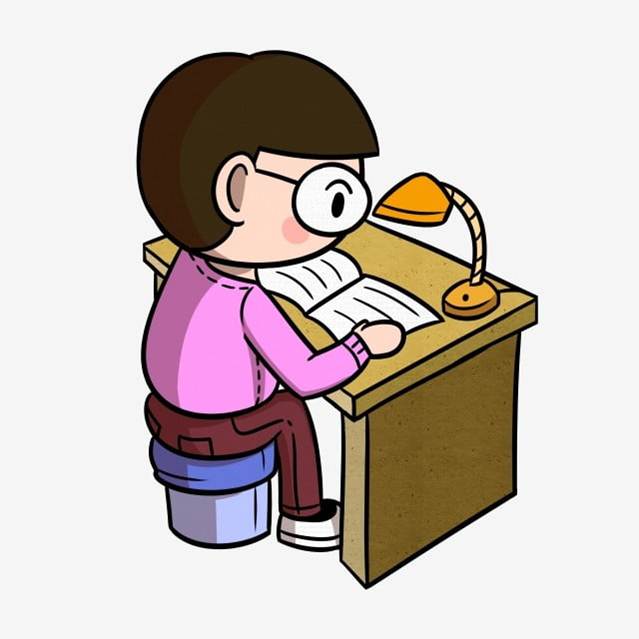 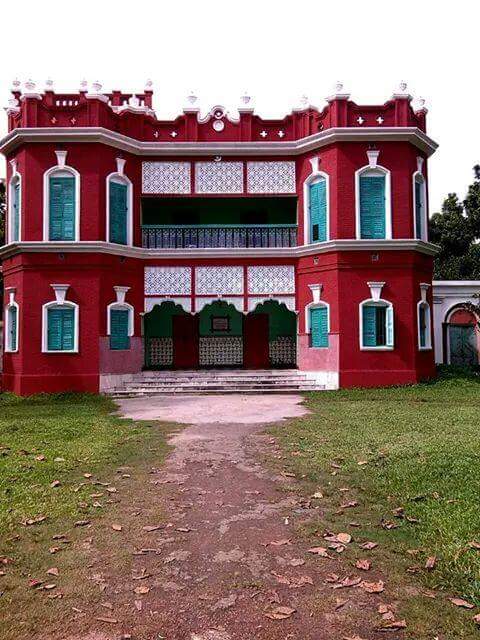 বাড়ির কাজ
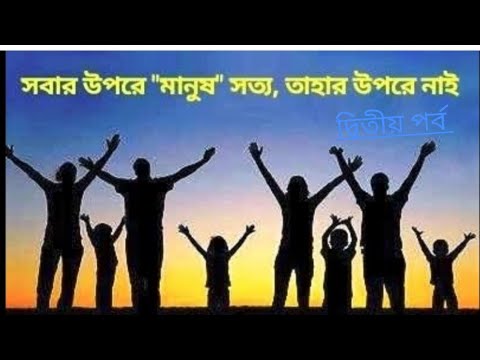 প্রশ্ন:- বাঙালি জাতির বীজমন্ত্রটি বিশ্লেষণ কর ।
[Speaker Notes: বাড়ির কাজ লেখার উপর ক্লিক করে প্রশ্ন আনব ।]
ধন্যবাদ
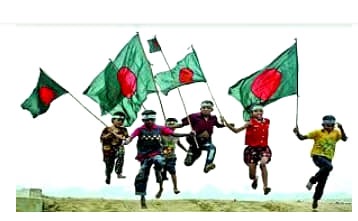 [Speaker Notes: বোর্ড মুছে/পরিস্কার করে ধন্যবাদ দেয়া হয়েছে ।]